ADIT Meeting
2021-06-22
2021-10-20
2
New employees
Industrial PhD student David Hasselquist (1/9)

Open announcements PhD students
CUGS (Andrei and Patrick) – closes 24/6
IDA (Andrei)
Closed announcements PhD students
IDA (Patrick) – decision: Ying Li
2021-10-20
3
LiU - Covid-19
New policy based on pandemic levels
https://insidan.liu.se/HR-Personal/coronavirus/coronavirus/1.784719/Beslut-aktivering-pandeminiva-varen-2021.pdf
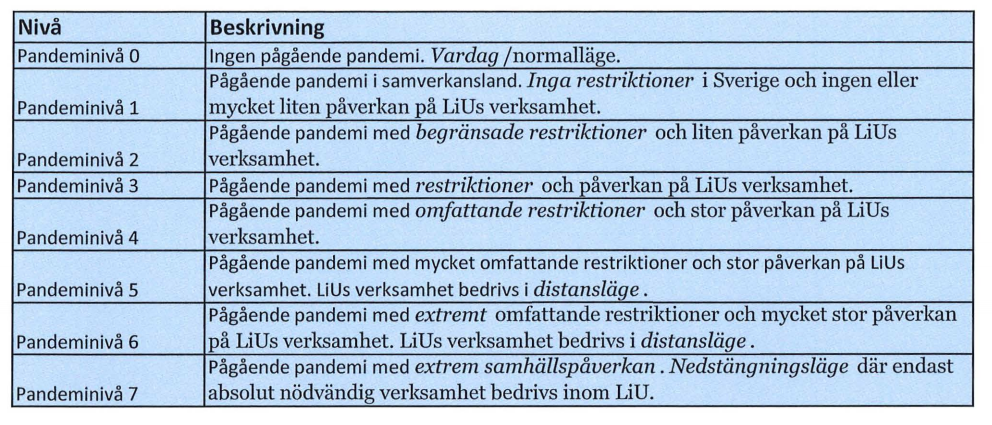 2021-10-20
4
LiU - Covid-19
Current level: 4 until 2021-07-31
2021-10-20
5
LiU - Covid-19
https://insidan.liu.se/HR-Personal/coronavirus?l=en&sc=true
Teaching and exams mainly distance mode (GU and FU)
Meetings distance mode (also supervision)
Work on campus: only if neccesary (discuss with me)
 Report to government
No travel
Students less opportunities to be on campus

Questions:
Contact me; For work environment issues, contact HR
2021-10-20
6
LiU - Covid-19
Level 2 from 2021-08-01
Work from home as much as possible until 2021-09-15
Planned (not decided): level 1 from 2021-09-16

Courses: 
Recommendation to do as planned even after 2021-08-01
Not possible to get extra rooms 
Until 2021-09-15: distance of 1.5 m between students in rooms
Distance mode for teaching and exams allowed until 2022-01-31 (applying initiated by examiner instead of IDA)
2021-10-20
7
IDA - Covid-19
Until 2021-09-15

Work from home
All meetings digital
Undergraduate courses as planned earlier 
PhD courses digital; supervision digital
No travel for work  

Note: if you travel during holidays, stay away from ADIT corridor for 2 weeks after return
2021-10-20
8
Info from LiU - Värdegrundsarbete
Values

Workshops at all units and divisions

Latest September 30, 2021

Discussion groups at IDA level
   (Patrick responsible for ’Life Science’; latest 30/4)
2021-10-20
9
Info from IDA - strategy work
Progress in research clusters 
            AI: interviews, discussions on web page      
                   Ulf Nilsson coordinator               
            SaCS: interviews, discussions on web page   
            HCS
            Data Science – STIMA received questionnaire
2021-10-20
10
Info from LiU – new funding model
New model for distribution of funding from faculties to departments (from Jan 2023; in practice new rules need to be ready spring 2022)

GU
Funding for course mainly based on registrations
All computations in current year
Faculty can fund special commitments (max 15%)
2021-10-20
11
Info from LiU – new funding model
New model for distribution of funding from faculties to departments (from Jan 2023; in practice new rules need to be ready spring 2022)

FO
To people  20-30%
To research environments  55-80%
Special commitments  0-15%

Prefekt can redistribute in the department
2021-10-20
12
Info from LiU - vaccination
Employees can now also book time at Feelgood
Tannefors (Linköping) or Bråddgatan (Norrköping)
Same conditions as Region Östergötland


https://liuonline.sharepoint.com/sites/intranet-nyheter/SitePages/en/Vaccinera-dig-hos-Feelgood.aspx?CT=1623400935972&OR=OWA-NT&CID=7b715611-61d2-2cb9-a19f-e0c396557e0c
2021-10-20
13
Info from group members